ACORDE & AD DCS UPDATE
Dr. Mario Iván Martínez Hernández
FCFM – BUAP
21/10/2016
Tercer Congreso de la Red Mexicana Científica y Tecnológica para ALICE-LHC
AD0 DCS
Created Jan-2015
MI Martínez, resposible
JC Cabanillas, Ph.D. student, UAS
Other contributors: Sasha, Christoph, Ombretta, Peter, Raphael, etc.
Integrated and in operation since the start of Run II
M&O for ad0_dcs
Web monitoring panel
Some issues
Current activities
Planning
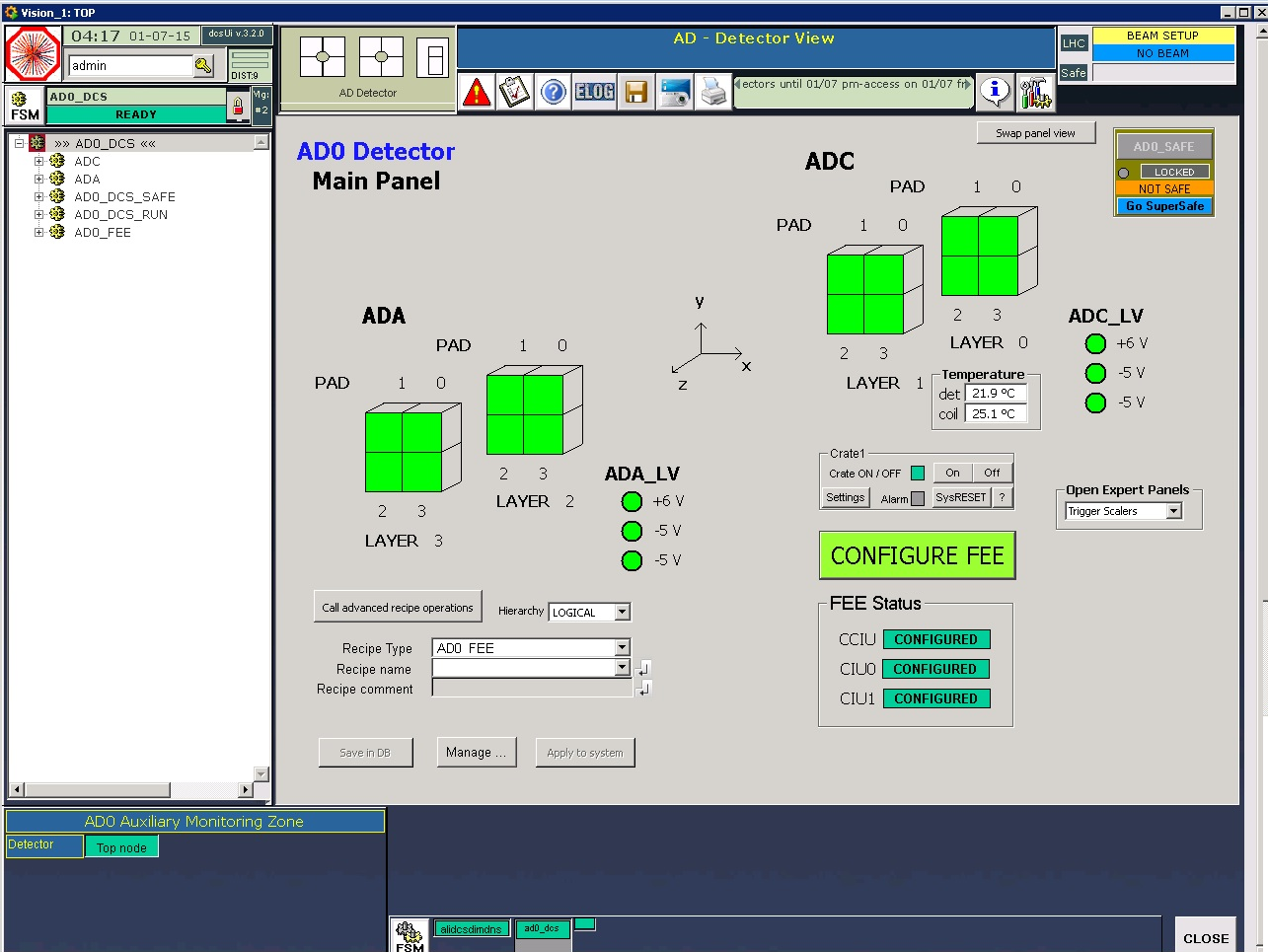 21/10/2016
Tercer Congreso de la Red Mexicana Científica y Tecnológica para ALICE-LHC
ADC temperature monitoring
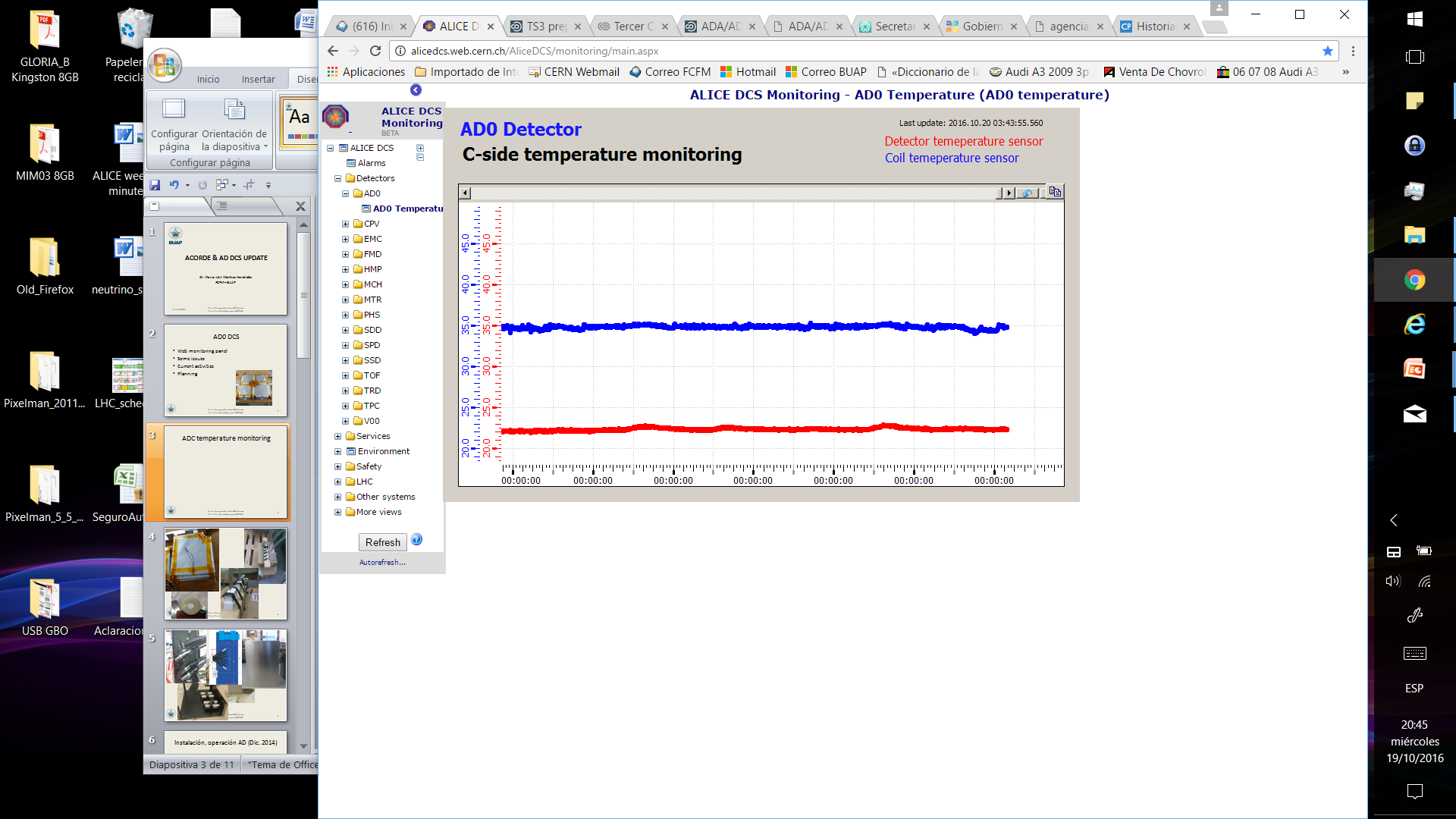 21/10/2016
Tercer Congreso de la Red Mexicana Científica y Tecnológica para ALICE-LHC
Issues
Configuration DB errors while writing
DB connection now kept permanently open (from the central DCS side)
Connection initialization whenever recipes are loaded (from the AD DCS side)
Magnet transition procedure
21/10/2016
Tercer Congreso de la Red Mexicana Científica y Tecnológica para ALICE-LHC
Current activities (1)
Integration of new CAEN crate (SY4527LC) to the DCS software
To verify it is actually completely compatible with actual software
Dedicated PC and A1535DN LV board for test
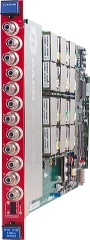 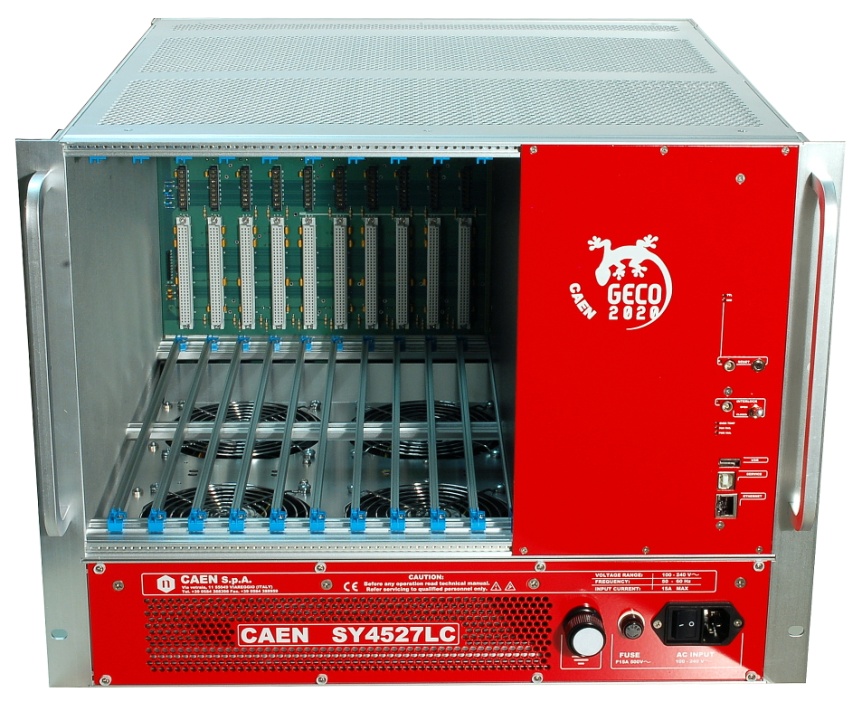 21/10/2016
Tercer Congreso de la Red Mexicana Científica y Tecnológica para ALICE-LHC
Current activities (2)
Simulation of data point values archiving
To test continuous writing to DB for Run3(JC Cabanillas)
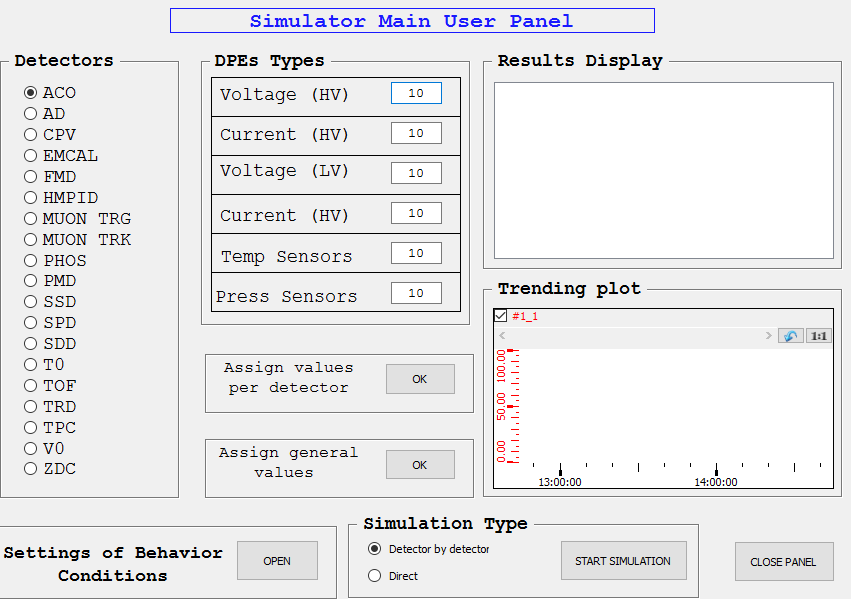 21/10/2016
Tercer Congreso de la Red Mexicana Científica y Tecnológica para ALICE-LHC
Planning (EYETS)
21 weeks – 5 Dec. 2016 to 30 Apr. 2017
Installation of CAEN crate @CR4
Add control of CAEN and VME crates properties (panels)*
WinCC & Framework update*
…
* TBD
21/10/2016
Tercer Congreso de la Red Mexicana Científica y Tecnológica para ALICE-LHC
ACO DCS
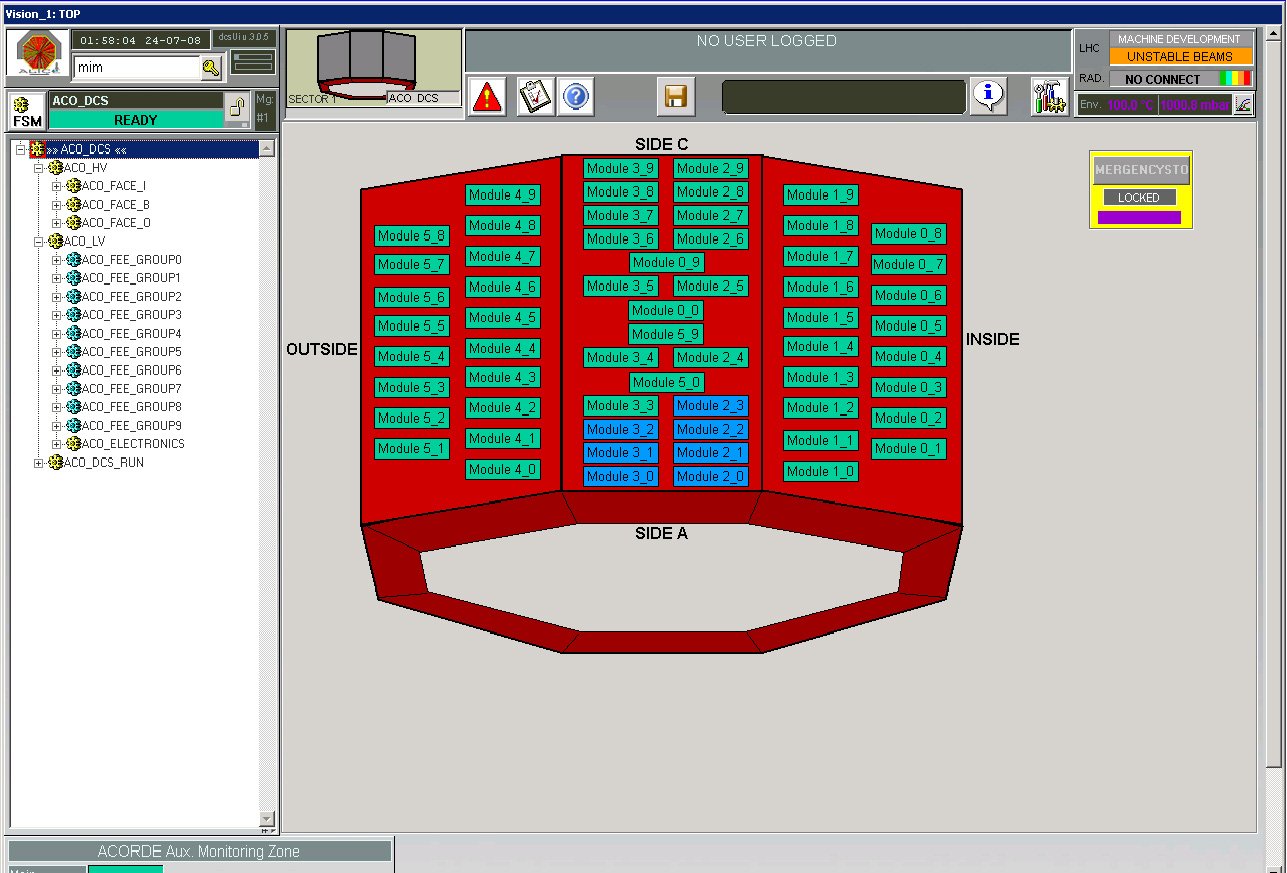 Created 2007
MI Martínez, resposible
Lot of people have contributed since, specially ACC people
Integrated and in operation since ALICE calibration – end 2007
A3486 DC power supply (basic) control
M&O for aco_dcs
21/10/2016
Tercer Congreso de la Red Mexicana Científica y Tecnológica para ALICE-LHC
A3486 control
Power supply (48 V) module for EASY crate (LV boards)
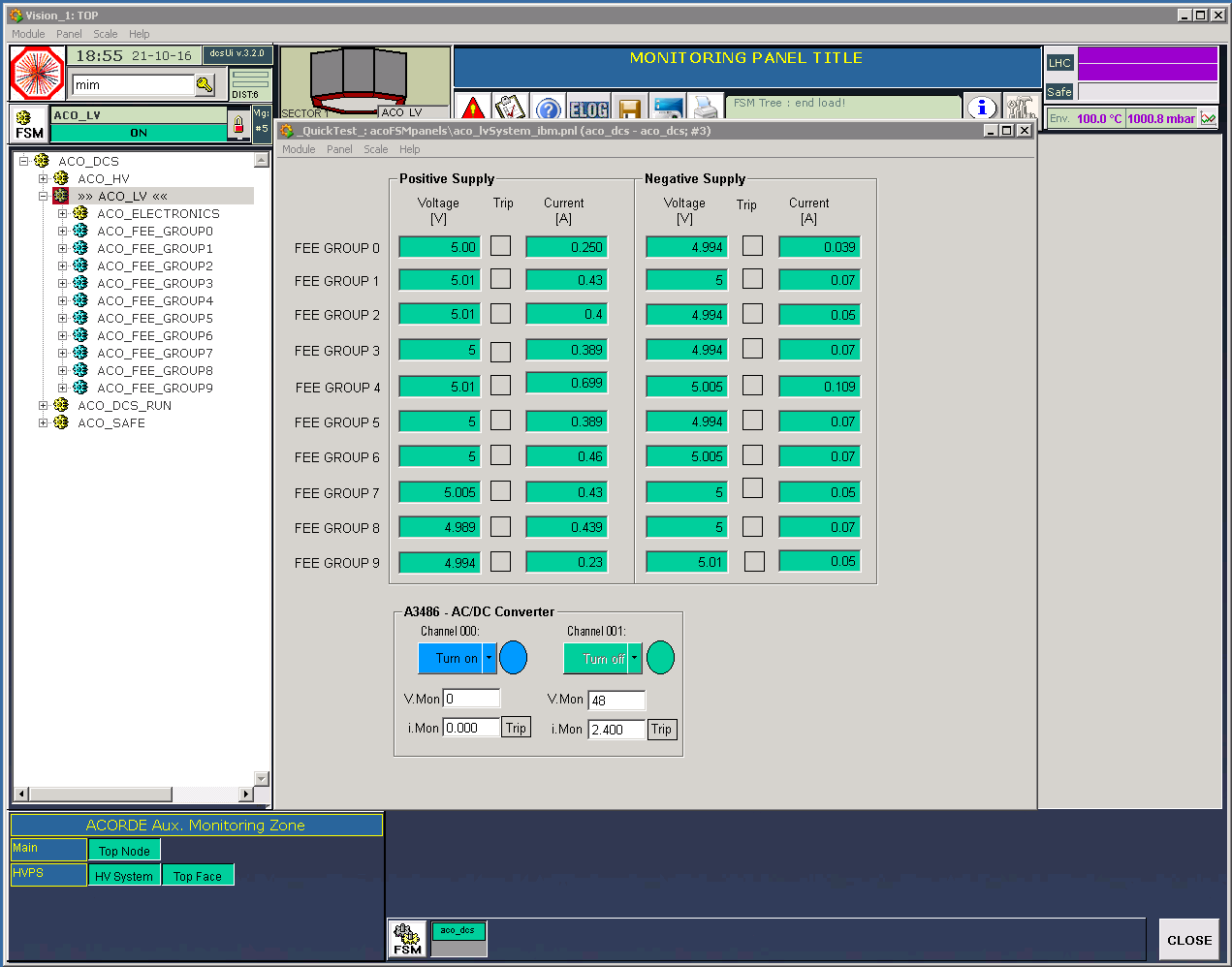 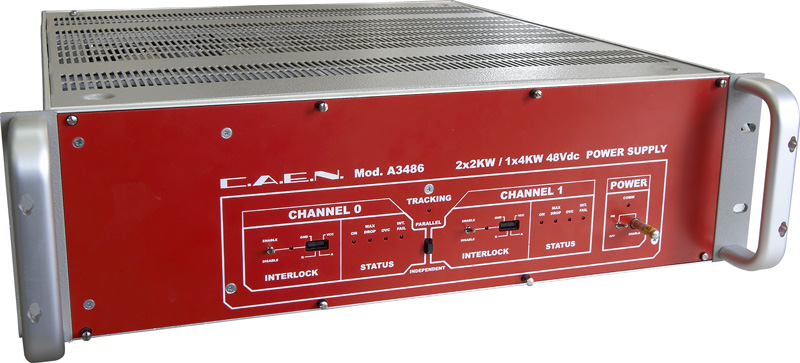 21/10/2016
Tercer Congreso de la Red Mexicana Científica y Tecnológica para ALICE-LHC
Planning (EYETS)
WinCC & Framework update*
Force the use of recipes*
Web monitoring*
Enhance A3486 control and automation (FSM)*
CAEN crate control*
…
* TBD
21/10/2016
Tercer Congreso de la Red Mexicana Científica y Tecnológica para ALICE-LHC